Level 2 CNAT Sport Science PE Kickstart
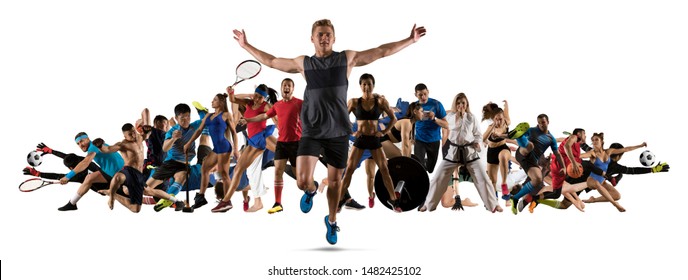 Summer 2024
TASK 1: Components of Fitness ResearchComplete the below research tasks
Using the link to BBC Bitesize:
Components of Fitness
Watch the video on the explanation of different components of fitness
Research and give a definition for each of the components of fitness in the table
Task 2: Application to a sportComplete the table
Research and give specific sporting examples where each component of fitness is used.  

Do not just state a sport, be specific with where it is used in the sport. 

Agility = Rugby

Agility = This is used in Rugby when…
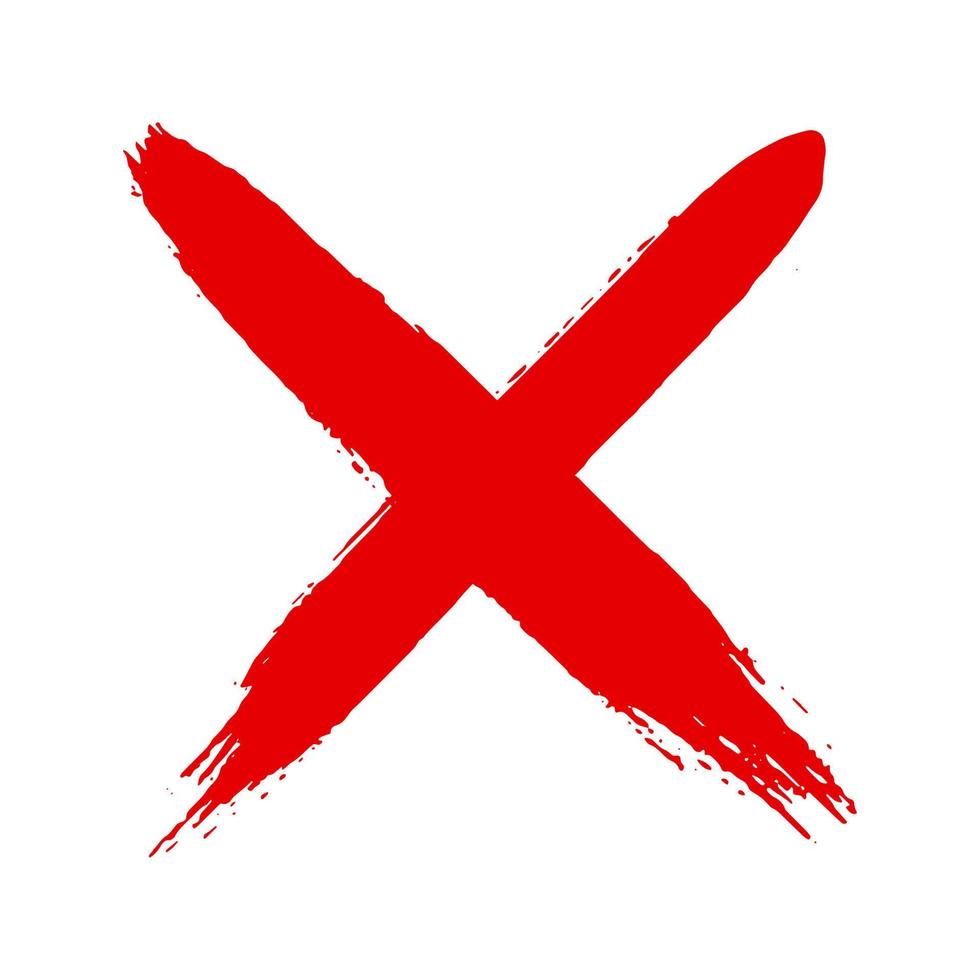 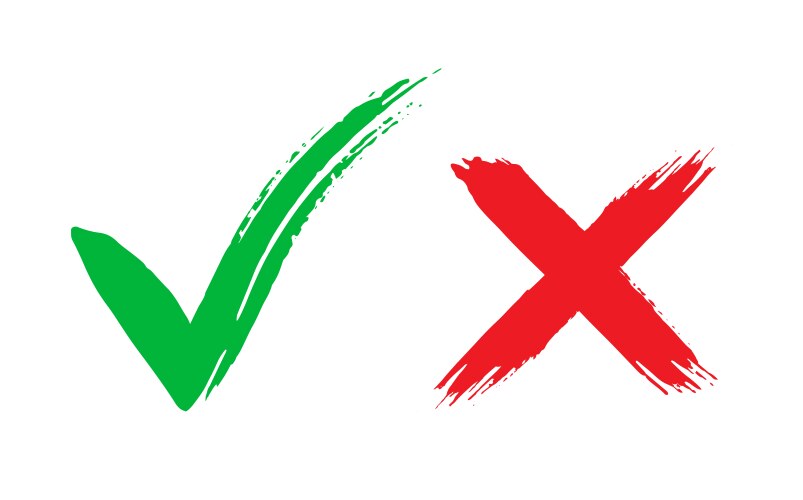 Task 3: Fitness TestingResearch fitness testing and complete the table below
PART 3A
Research the protocols for each test and write notes on each one.